Showkathali R, Priya Yalamanchi R
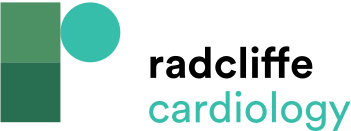 Figure 4: Wet Model Images of Different  Technique of Left Main Bifurcation  Percutaneous Coronary Intervention
Citation: Interventional Cardiology 2023;18:e20.
https://doi.org/10.15420/icr.2023.02
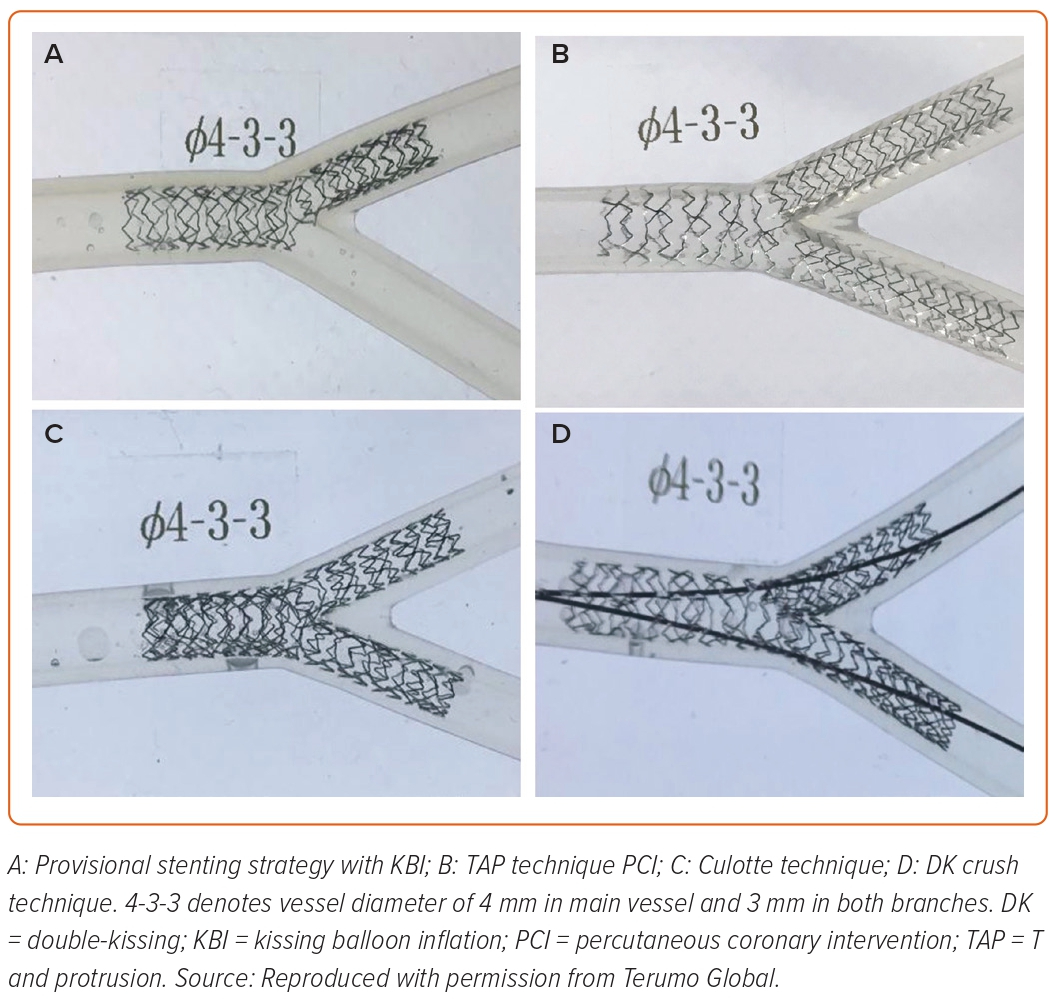